Женские имена в летописи химии
ВОПРОСЫ проекта:
Основополагающий вопрос
Ученый  - химик: профессия для женщин?
Проблемный вопрос
Какие научные  проблемы химии могли бы заинтересовать женщин в начале прошлого столетия?
Учебные вопросы
1.Основные этапы развития химии?
2.Вклад женщин – химиков в развитие химии?
3.Исследования женщин – химиков до революции 1917г.?
4.За какой вклад в науку женщина была удостоена Нобелевской премии?
5.Кто из женщин был Нобелевским лауреатом?
Девиз:
« У образования горькие корни, но сладкие плоды».
Аристотель
Самые древние свидетельства того, что женщины интересовались химией, датированы ХIII в. до н.э.
Некая Таппути Белатекаллим, как сообщают глиняные клинописные таблички, была в те времена в Вавилоне кем – то вроде главного химика – технолога по производству духов.
Наибольшей известности среди женщин в период средней и поздней античости достигла Мария Иудейская ( Александрийская).
О Марии известно из трудов Зосимы из Панополиса, жившего на рубеже III – IV вв.н.э.
Зосима постоянно цитирует Марию, ссылаясь на нее, как на искусного алхимика.
Книги  Зосимы свидетельствуют, что Мария изобрела или усовершенствовала все сколько – нибудь существенное  лабораторное  алхимическое оборудование.
Впервые использовала различные типы печей, устройства для нагревания и дистилляции.
Пытаясь превратить неблагородные металлы в золото, она получила ряд сплавов меди, свинца, ртути.
Даже в наше время полученный Марией свинцово – медный сульфид, широко используемый художниками пигмент, называют «Черная мэри».
Изобретенную ею водяную баню – Bain Marie.
Женщина – алхимик Клеопатра.
Написала трактат о весах и измерениях.
К середине Х в. наука в Европе пошла на подъем. Главным центром женского образования стали монастыри.
Настоятельница одного из монастырей в Германии – Хильдегарда Бингинская.
Она составила естественнонаучную энциклопедию с описанием различных видов животных, растений, минералов, составила карту Вселенной.
Большинство женщин –ученых в средние века были врачами.
В Европе свирепствовала инквизиция.
ВХVIIв. Было обвинено в колдовстве и сожжено на кострах не менее 40тыс.женщин.
Многие выдающиеся женщины – ученые попали в их число.
Первая женщина –химик в современной науке англичанка Элизабет Фулхэм.
С 1780г. С целью имитации золотого и серебряного шитья она стала проводить исследования осаждения золота и серебра на шелковых тканях.
Результаты работы изложила в книге «Рассуждения о горении».
Ученые мужи признали ее заслуги: « Миссис Фулхэм настолько смело заявила о себе в химии, что мы больше не вправе отказывать женщинам в привилегии участия в этой науке».
Вторая известная английская женщина – химик – Джейн Марсе (урожденная Холдиманд).
Автор популярного учебника первой половины XIXв. «Беседы о химии».
Известно, что именно чтение «Бесед о химии» пробудило интерес к этой науке у знаменитого английского ученого Майкла Фарадея.
Первая  русская  женщина – химик Анна Федоровна Волкова.
В 1870г. Волкова опубликовала статью, в которой описала получение в чистом виде ортотолуолсульфокислоты, ее хлорангидрида и амина, ставших в последствии основой для производства сахарина.
Исходя из сульфокислот, она также впервые получила пара – трикрезолфосфат, используемый для производства пластмасс.
В 1870г. А.Ф.Волкова первой из женщин была принята в члены  Русского химического общества.
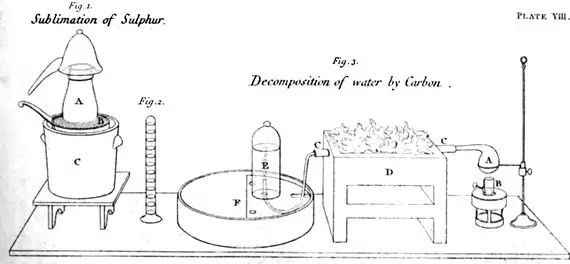 Первая женщина России, получившая диплом доктора наук по химии Юлия Всеволодовна Лермонтова.
Осенью 1869г. Ю.В.Лермонтова приехала в Гейдельберг и начала работать в лаборатории Р.Бунзена.
Здесь выполнила первое научное исследование – разделение металлов платиновой группы.
В 1872г. Опубликовала статью « О составе дифенила».
В 1874г. В Геттингенском университете защитила докторскую диссертацию: «К изучению метиленовых соединений».
Мария Михайловна Коркунова первый ученый, экспериментально разрешившая знаменитый спор между сторонниками биологической (Пастер) и химической (Либих) теориями природы спиртового брожения. (1843- 1903).
На основании серии экспериментов, проведенных Манассеиной в лаборатории профессора Вайснера в Вене, она сделала вывод:  «Живые клетки не обязательны для спиртового брожения».
Она писала: « Спиртовое брожение есть простейший химический процесс, а не физиологический акт, как казалось бы, доказал Пастер».
Женщина – химик дореволюционной России, достигшая ученой степени доктора Вера Евстафьевна Богдановская ( 1867 – 1896).
В 1892г. В Женеве защитила докторскую диссертацию, посвященную изучению дибензилкетона.
По возвращении в Россию она занималась педагогической деятельностью и написала «Начальный учебник химии».
Была мечта получить фосфорный аналог синильной кислоты. 25 апреля 1896г. Во время попытки получения этого вещества отравилась фосфористым водородом и умерла.
Евдокия Александровна Фомина – Жуковская (1860- 1894).
Е.А. Фомина – Жуковская ученую степень доктора также получила в Швейцарии. В Москве сначала работала у В.В.Марковникова, затем помогала Н.Д.Зелинскому в исследовании тиофена.
К сожалению, жизнь талантливой исследовательницы оборвалась в 34года.
На рубеже XIX и XXвв. на научном небосклоне яркой звездой вспыхнуло имя Марии Склодовской – Кюри (1867 – 1934).
Первые открытия с мужем П.Кюри (полоний и радий).
1910г. Получила вместе с А.Дебьерном металлический радий.
В 1914г. по  ее инициативе был построен Институт радия.
Дважды удостоена Нобелевской премии (в 1903г. По физике и в 1911г. По химии).
В ее честь названы единица радиоактивности, метод лечения(кюритерапия, химический элемент №96.
Лизе Мейтнер (1878- 1968)
Открыла совместно с О.Ганом в 1917г.
протактиний.
Ида  Ноддак          (1896 – 1978)
Ида Ноддак вместе с мужем открыла рений в (1925г).

Работала химиком в концерне "Сименс" в Берлине.
В 1935-1941 гг. – в Институте физической химии Фрейбургского университета.
 в 1941-1956 гг. – в Страсбургском университете.
 с 1956 г. – в Государственном исследовательском институте геохимии в Бамберге.
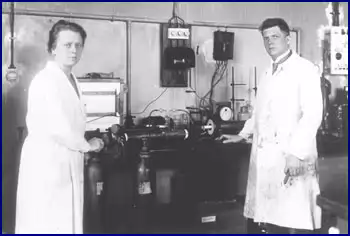 Маргарита Перей (1909- 1975)
В 1939г. посчастливилось открыть франций.
. С 1929 г. работала в Институте радия в Париже,
 с 1949 г. – профессор Страсбургского университета, 
с 1958 г. – директор отдела ядерной химии Центра ядерных исследований в Страсбурге.
Третий лауреат Нобелевской премии по химии – англичанка Дороти Кроуфут – Ходжкин родилась в1910.
Получила Нобелевскую премию в 1964г. За определение строения веществ, имеющих биологическое значение-
 ( витамин В-12, пенициллин и др), с помощью рентгеноструктурного анализа.
Ирина Петровна Белецкая член- корреспондент АН СССР
И.П. Белецкая избрана в 1991 году действительным членом Российской Академии наук; член-корреспондент АН СССР с 1974 года. 
 В 1960-1966 годах установила закономерности реакций электрофильного и радикального замещения у насыщенного атома углерода; изучила кинетику и механизм реакций симметризации ртутьорганических соединений. Осуществила фундаментальные исследования в области химии карбанионов, амбидентных ионов и их ионных пар.
Римма  ПорфирьевнаЕвстигнеева член – корреспондент АН СССР
Под ее руководством  были созданы новые технологии производства витамина Е, 

впервые поставлено в Советском Союзе производство витамина K3,
созданы и внедрены технологии получения новых лекарственных препаратов: арахидена и биополиена, 

разработан микробиологический синтез арахидоновой кислоты,
реализовано промышленное производство совмещенной схемы получения цитохрома С и кардиолипина.
Александра Васильевна Новоселова
Единственная женщина
 академик в области химии, Герой Соц. Труда, лауреат Государственных премий, профессор кафедры неорганической химии, основатель проблемной лаборатории химии и физики полупроводников и ее заведующая в течение 25 лет.
Рахиль Хацкелевна Фрейдлин
Разработанный Фрейдлиной с сотрудниками способ синтеза w-гидроксикислот С13–С17 (1960) нашел широкое применение для производства макроциклических лактонов – ценнейших душистых веществ, необходимых в парфюмерии.
За работы, осуществленные во время войны и имевшие большое оборонное значение, Фрейдлина была награждена орденами Красной Звезды и Боевого Красного Знамени. Это редкий случай в нашей стране, когда гражданскому человеку, женщине, присуждены боевые ордена. Награждена также орденом Трудового Красного Знамени и другими наградами.
Марианна Манаго
Родилась М.Манаго в 1921г. В Петрограде.
Президент Французской  академии наук,
 биохимик.
В 50-х годах вместе с Северо Очоа
 обнаружила бактериальный фермент,
 осуществляющий безматричный синтез 
молекул РНК, использование которого
 помогло расшифровать генетический код.
Выводы:
Мы очень рады, что в современном мире меняется роль женщины в обществе, исчезла определенная дискриминация в выдвижении их на руководящие посты.
Женщины могут проявлять себя более ярко, чем это было до сих пор.
Спасибо за внимание!
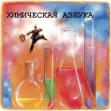 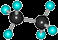 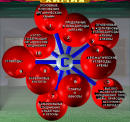